Fingerprints
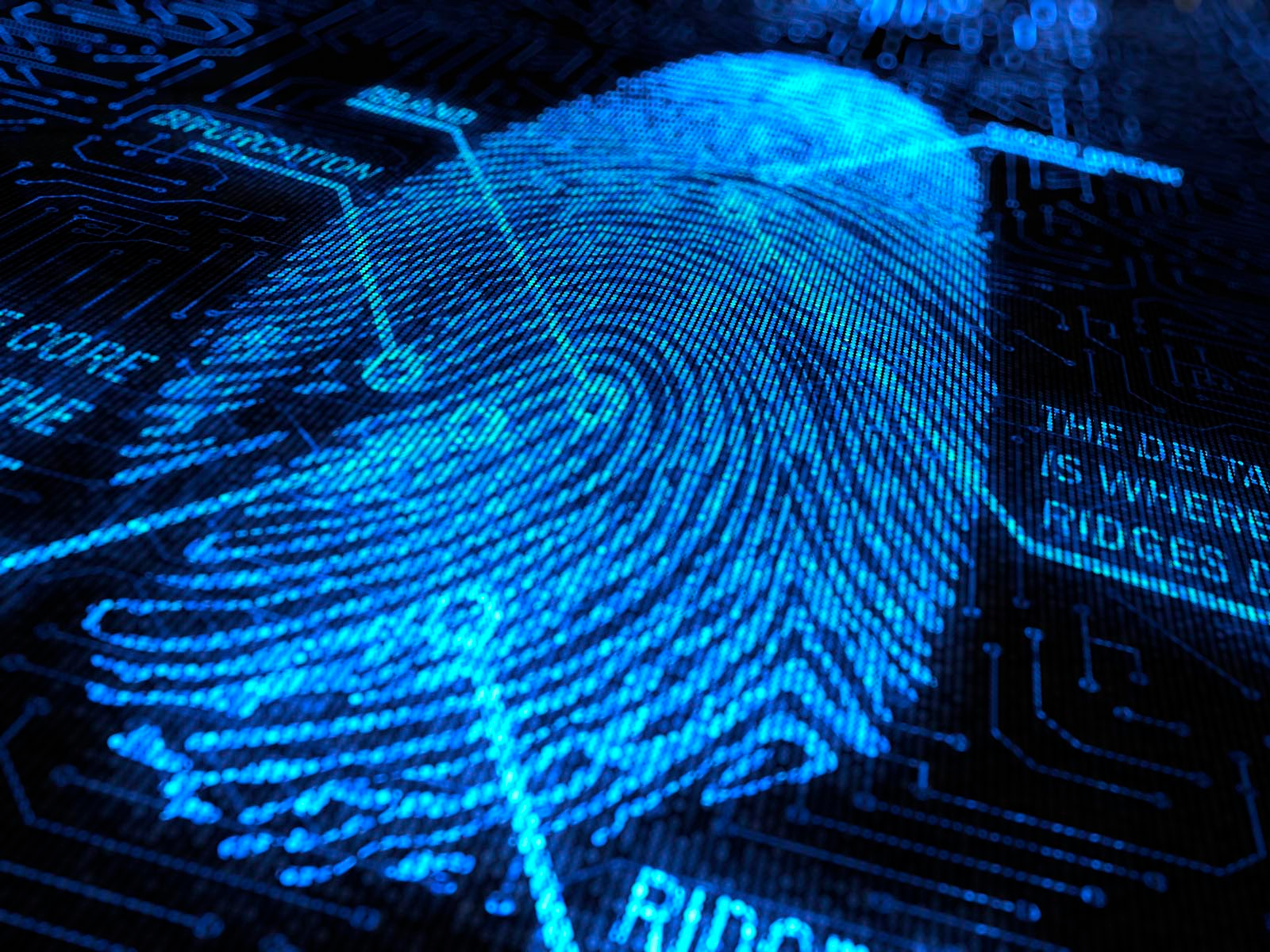 Learning Objectives
Explain what dactyloscopy is

Identify the type(s) of fingerprint pattern on your own fingers
Dactyloscopy
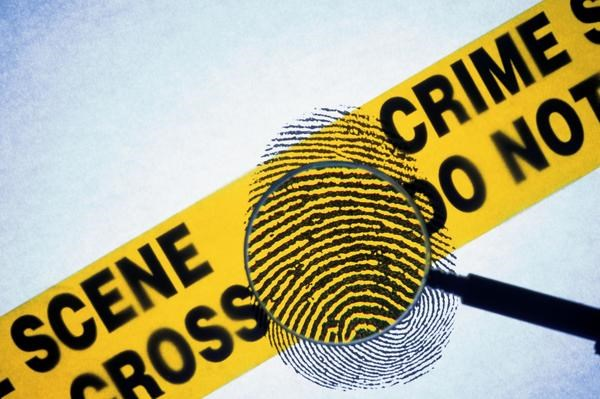 Dactyloscopy is the study of fingerprint identification.
Fingerprints are Unique
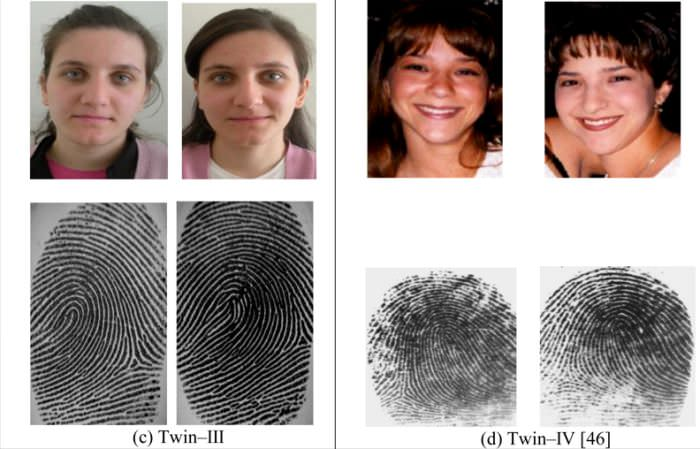 No two people have the exact same fingerprint pattern (not even twins!)
Fingerprint Types
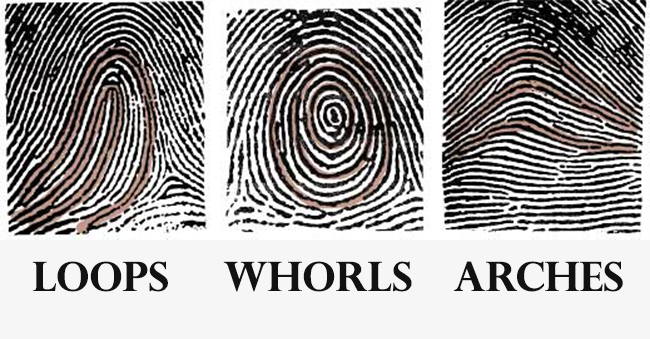 There are 3 types of fingerprints based on their visual pattern
Arch
Plain Arch
Tented Arch
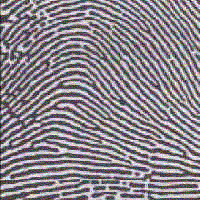 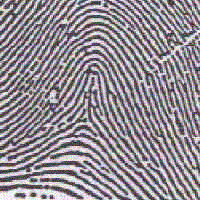 Arches are formed by ridges that enter on one side of the print and exit the other.
Loops
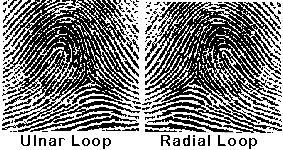 Delta
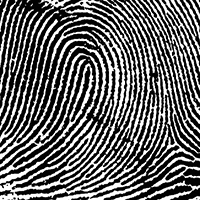 Loops have ridges that enter and leave on the same side and one delta
Whorls
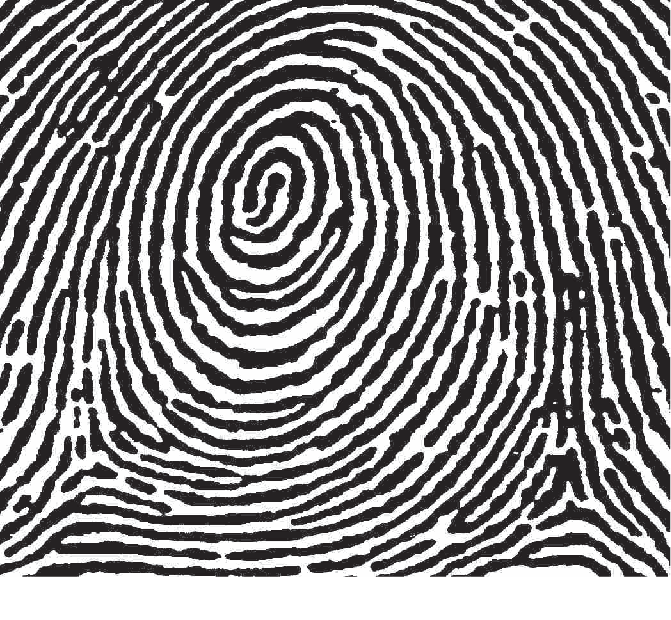 Delta
Delta
Whorls have at least one complete circuit and two deltas
Type of Fingerprint?
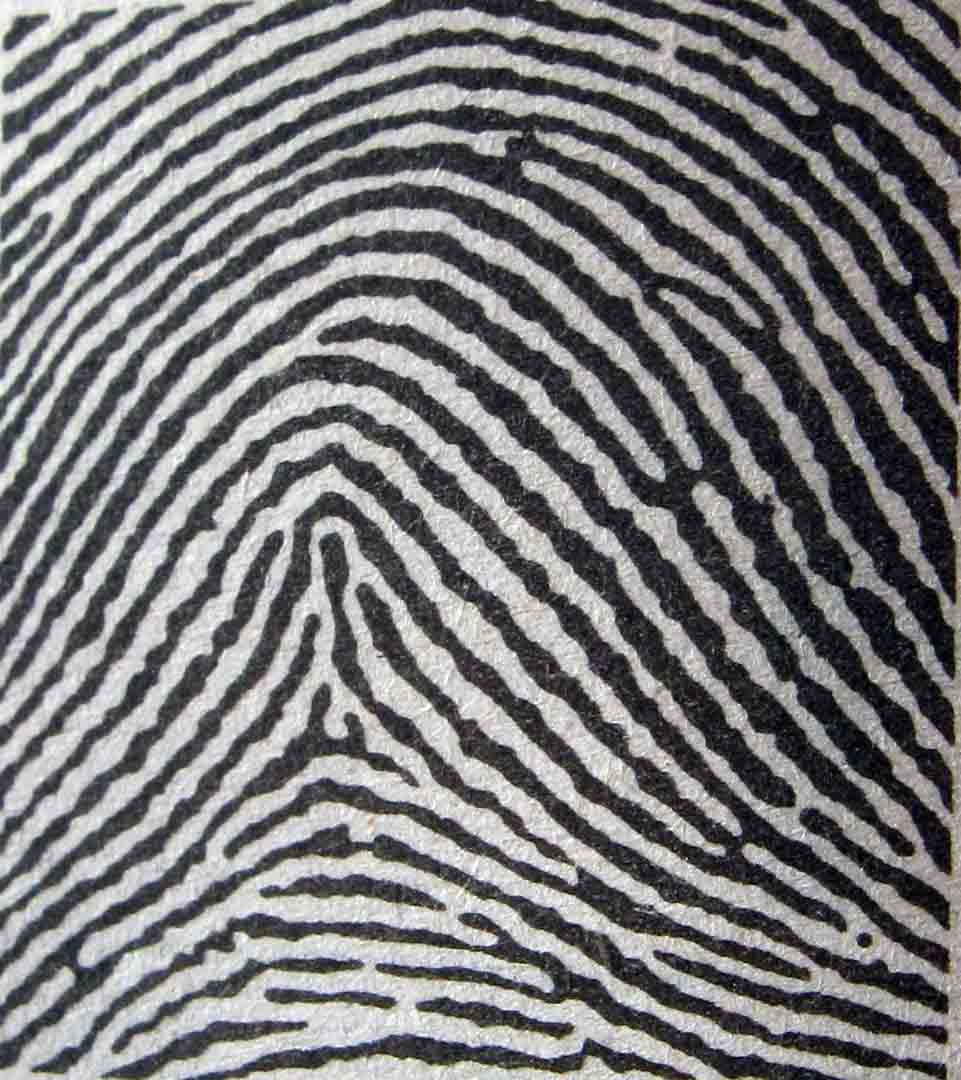 Arch
Type of Fingerprint?
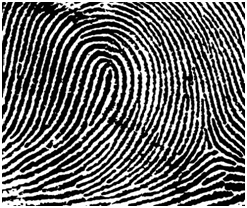 Loop
Type of Fingerprint?
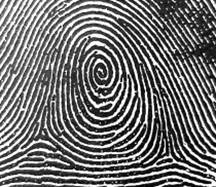 Whorl
Type of Fingerprint?
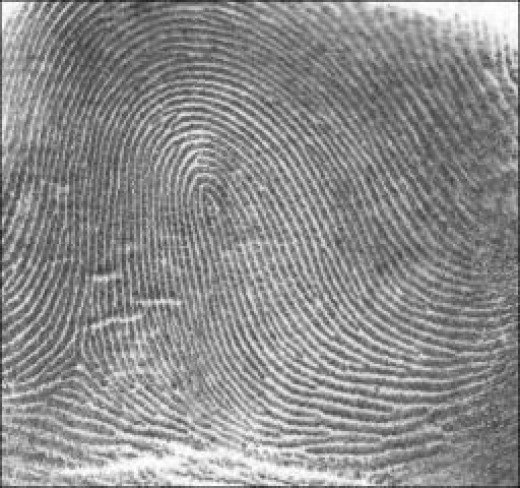 Loop
It’s Your Turn To Make A Fingerprint Panel!
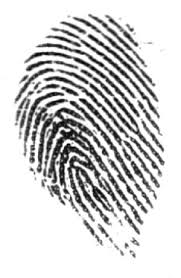 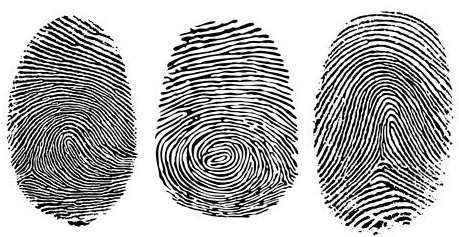 Avoid partial 
prints
Roll your fingers from side to side
YouTubeWhere Do Fingerprints Come from?
YouTubeWhy are Fingerprints Unique?